Noaa Hab liaison – advisory committee
080521
NOAA HARMFUL ALGAL BLOOM LIASON FOR OAR, NOS AND NESDIS
2021-2025
Advisory Committee: Sea Grant Program directors (co-PIs) and supervisors of POCs and partner programs in NOAA NCCOS, NOAA CW, and the IOOS RAs.
The overall goal for this new four-year National HAB Liaison position and project is to advance HAB decision-making by coordination, integration and transference of knowledge across the nation.
Project Team: Points of contact (POCs) among Extension agents in the Florida, Ohio, New York, Maryland, Mississippi-Alabama, Texas and Washington Sea Grant programs, and from those working with products within NCCOS, CW, and the IOOS RA collaborators
ACRONYM HERE - 2021
Specific objectives are to:
1. establish collaborative relationships between state Sea Grant programs, NCCOS, CW, and IOOS RAs with a focus on HAB issues;
2. harness the Sea Grant network of extension, outreach and education expertise to augment NCCOS’, CW’s and IOOS’ research and monitoring/forecasting outcomes and engagement with end users; and
3. lead the development of a community of practice to meaningfully engage; share issues of concern; synthesize information; build expertise; acquire and develop new tools and policies; and more fully integrate HAB outreach within Sea Grant and partner networks to ensure the continuation of efforts beyond this project.
ACRONYM HERE - 2021
Milestones associated with the work plan for the three concurrent objectives for the first 6 months:
Liaison hired 
 MOU executed
 Project Team POCs and Advisory Committee (AC) members identified
 Virtual meeting with AC to develop year 1 workplan and provide advice on 	implementation, integration and partnership
 Coordination with PT (virtual and in-person) on workplan implementation 	including process, materials, evaluations, participants, schedules, 	facilities
 Track and review project progress with AC and PT
ACRONYM HERE - 2021
Deliverables YR 1
ACRONYM HERE - 2021
[Speaker Notes: Key Contacts - CoP list & Expert list]
Liaison Activities
Meet & Greets
Key Contacts Lists
CoP
Experts
HAB Related Groups
Relevant Conferences/Meeting
HAB Reports/Information from States
Project Implementation Plan & PPT template
COP Needs Assessment
ACRONYM HERE - 2021
2 input/output workshops (Obj 2) – Rick
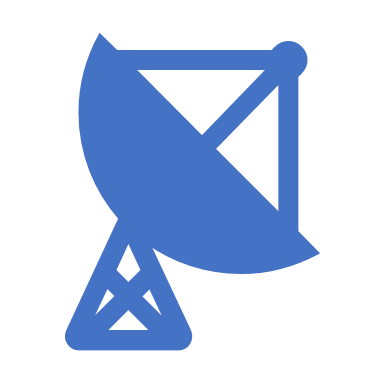 The purpose of these workshops will be to:
identify HAB detection and forecasting needs;
explore available HAB products, models, and data;
ask questions and provide input on products; and
assist NCCOS in identifying priorities and needs across the nation.
For stakeholders, including the liaison target audience and end-users, with input from the PT and AC.
ACRONYM HERE - 2021
[Speaker Notes: Where do we hold?
New York – Interesting choice. Could benefit if we select an area to focus on. Don't know current brown tide situation, Peconic Bay has blooms. 
Maryland – Good candidate - It’s been 7 years since last workshop, many projects implemented as a result – could be time to reassess… lots of aquaculture questions and NCCOS are working on it
Florida – FL has lots of problems… the question is what specifically. New forecast – could be opportunity to evaluate – also interest from aquaculture for tools in estuaries. 
Same with Ohio – but Devin does a lot of that work in region
California – Evaluate IOOS tools/Platform. Might pull in Sea Grant, new things happening
Washington – Model for Gulf of Maine could work for Puget Sound
Who will work with liaison to develop?
Agenda & Format
Site logistics
How do we evaluate?]
NOAA CoastWatch Training Materials (Obj 2) - Veronica
HAB module oriented towards the detection, spatial modelling and visualization of HABs
Development of materials in year 1
Trainings in years 2-4
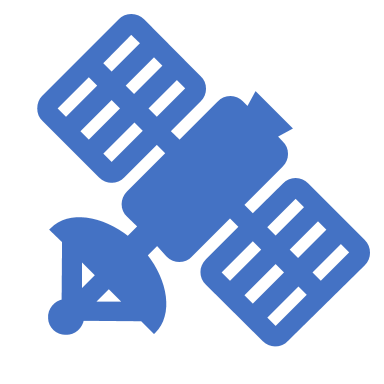 ACRONYM HERE - 2021
[Speaker Notes: Veronica – 2 CW/SG Goals (I think this would be good for you to share as you did on Monday)
Updates:     
The NOAA CW Nodes (Shelly & Ron EC and Cara & Dale WC) are developing a WQ & Aquaculture module beginning in the new fiscal year (Oct.). As such, there’s an opportunity for us to develop content together. 
We had our first discussion (Veronica, Shelly, Melanie [CW training coord.] & me) earlier this week and have set a milestone of October for a needs assessment to gauge interests, needs, opportunities, and any prior tool experience of potential HAB module participants… I can add WQ & Aquaculture probing questions too. 
Our next meeting will be Oct 7th and includes (Melanie, Shelly, Ron, Cara, Dale & me) to move forward with module development.
Provided there’s room, Melanie will add Betty to the next CW training (focus on Hawaii [Sanctuary?]).
In the interim – NASA ARSET has some relevant training modules that the team will take a look at. (this was from follow up email).]
(May 1, 2021 – April 30, 2022)
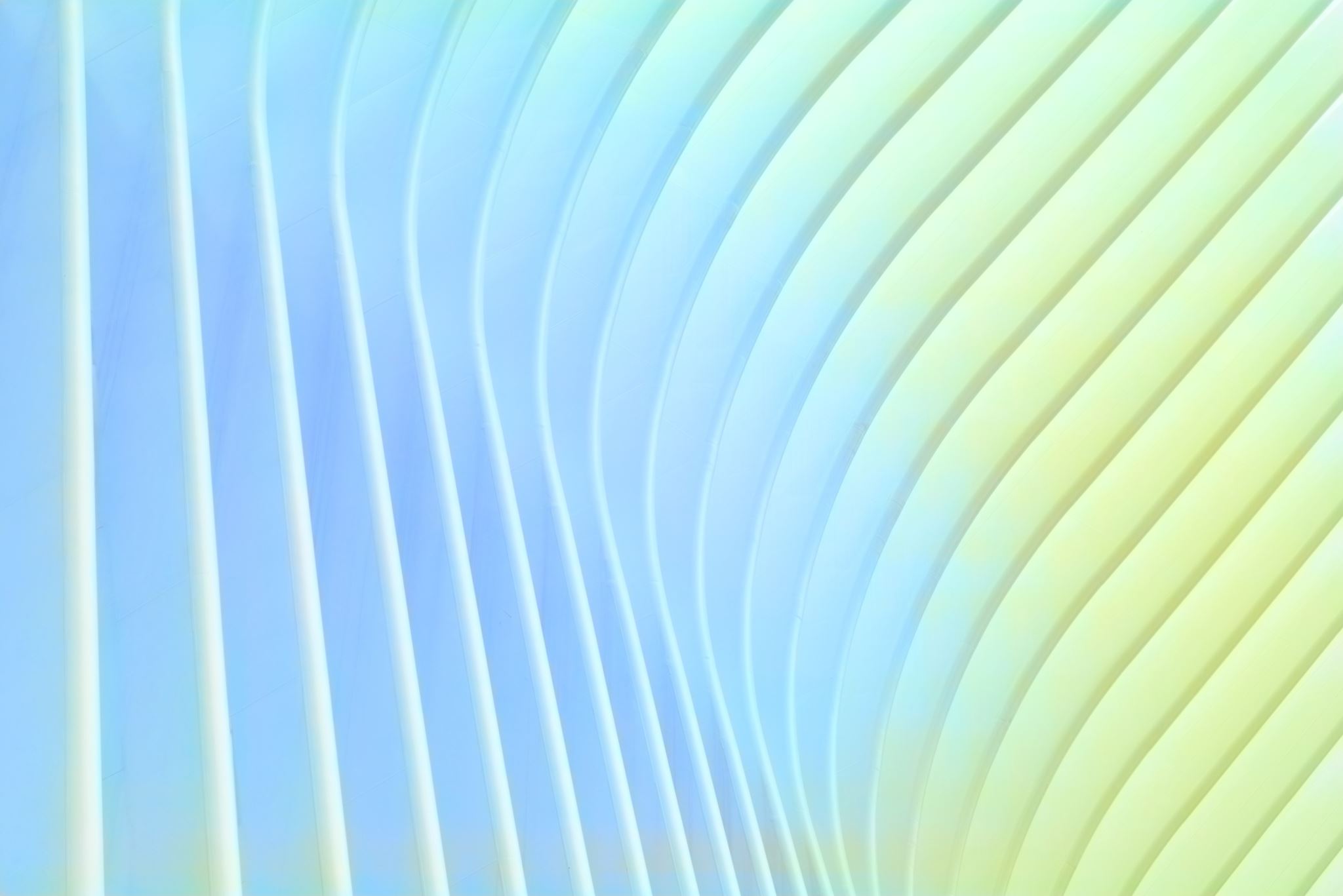 ACRONYM HERE - 2021
Communication
ACRONYM HERE - 2021
HAB Community of Practice (Obj 3)
ACRONYM HERE - 2021
[Speaker Notes: What is the scope of CoP? – Scope of project is “forecasting”
Is this a CoP for anyone?, the PT?, etc.]
Year 2
ACRONYM HERE - 2021